What means do we use to define an anatomical term?
What cases are used with prepositions in medical terminology?
Are there any prepositions connected with two cases?
Which prepositions are connected with the ablative case?
REVISION
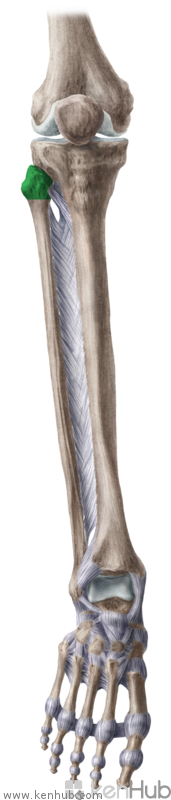 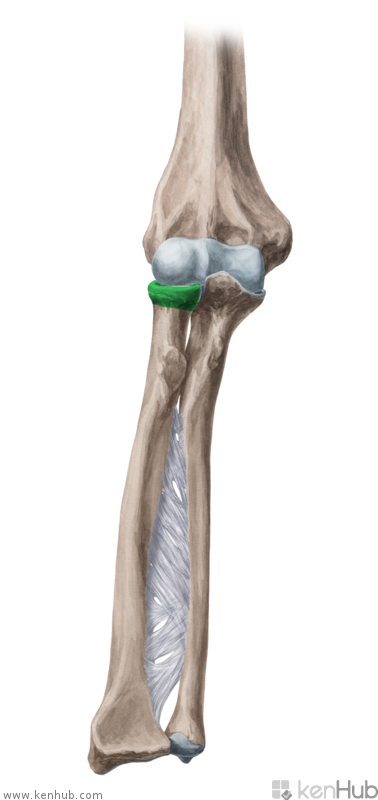 C
D
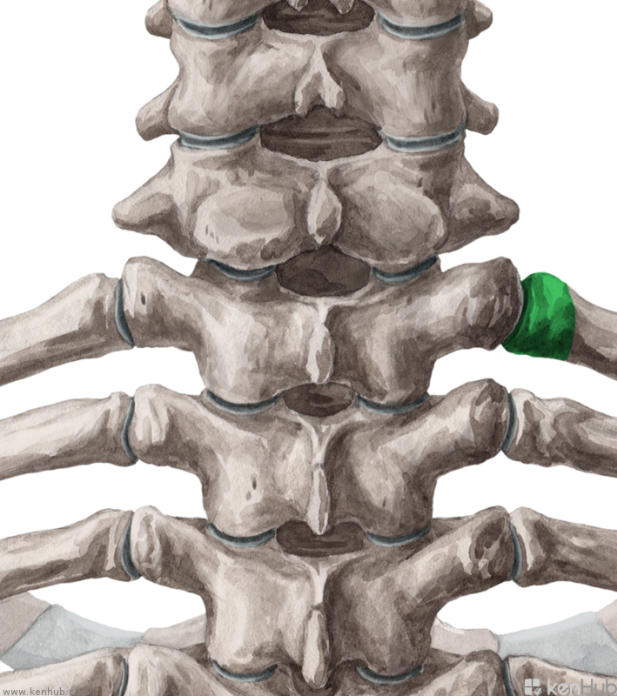 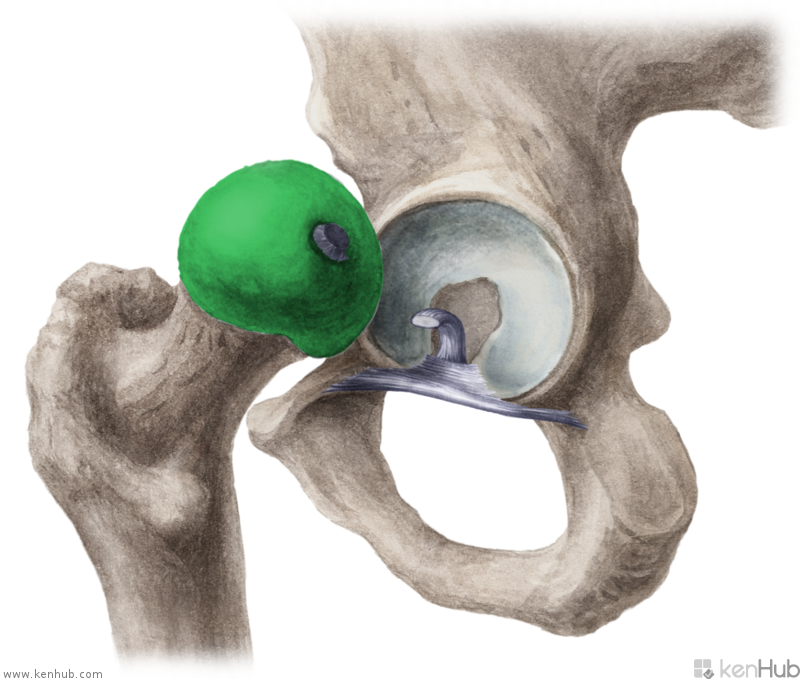 A
E
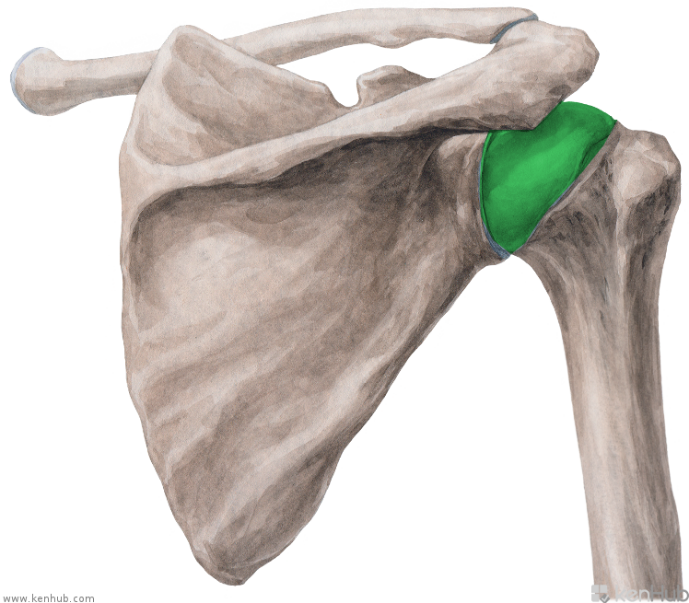 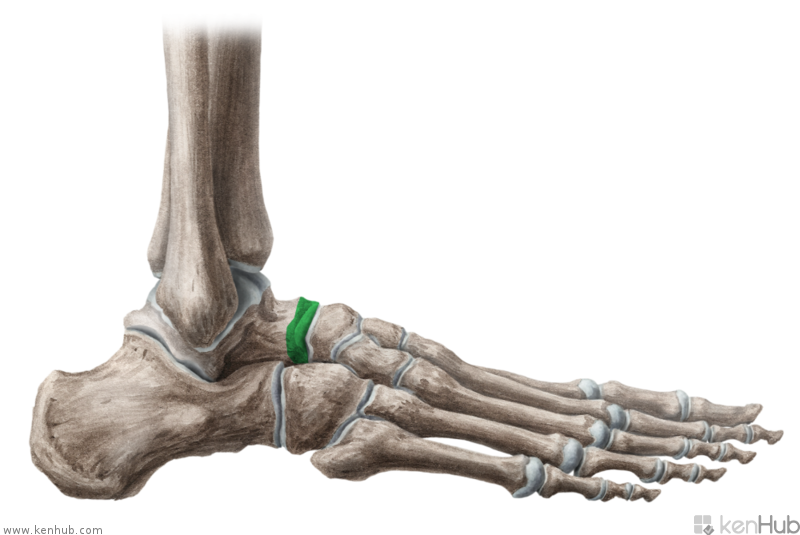 F
B
[Speaker Notes: Na všetkých obrázkoch je hlavica nejakej kosti: úlohou študentov je preložiť anat. termíny do latinčiny.
A. Caput costae, B. Caput humeri, C. caput fibulae, D. caput radii, E. caput femoris, F. caput tali]
Connect the following nouns with RUPTURA or FRACTURA to create meaningful short diagnoses!
RUPTURA 	 

	  	
FRACTURA
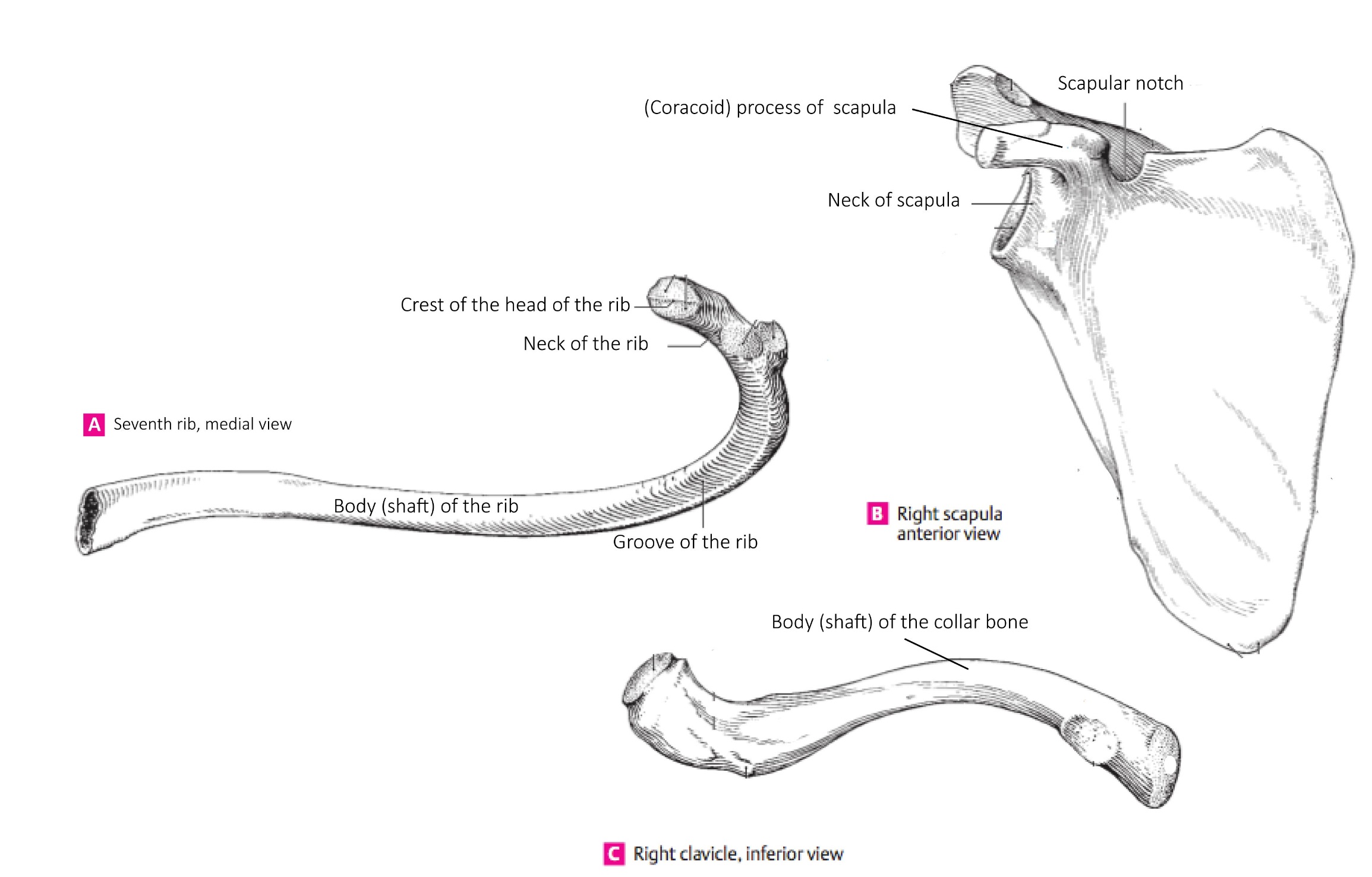 Name parts of bones
Magnus, a, um	
Magnus  magna  magnum
      m.             f. 	       n.
Adjectives of the 1st and 2nd declension, dictionary entry
Dexter, a, um
Dexter  dextra dextrum
     m.	 f.	n.
(* liber, libera, liberum)
dexter
orbita
dextra
dextrum
Agreed attribute
dextrum
dextra
dextrum
pes
genu
dextra
dexter
dexter
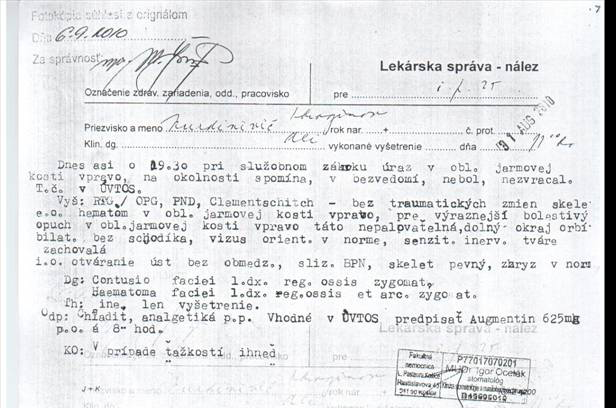 Contusio faciei l.dx. reg. ossis zygomat.
Contusio faciei lateris dextri regionis ossis zygomatici
Haematoma faciei l. dx. reg. ossis et arc. zygomat.
Haematoma faciei lateris dextri regionis ossis et arcus zygomatici
[Speaker Notes: Prečítať a pokúsiť sa preložiť, demonštrovať skratky, záznam je z väzenského zariadenia, poukazuje pravdepodobne na silný úder do tváre a neprimeraný zákrok väzenskej polície (táto inf. Je pre zaujímavoať, nemusí byť uvedené)]
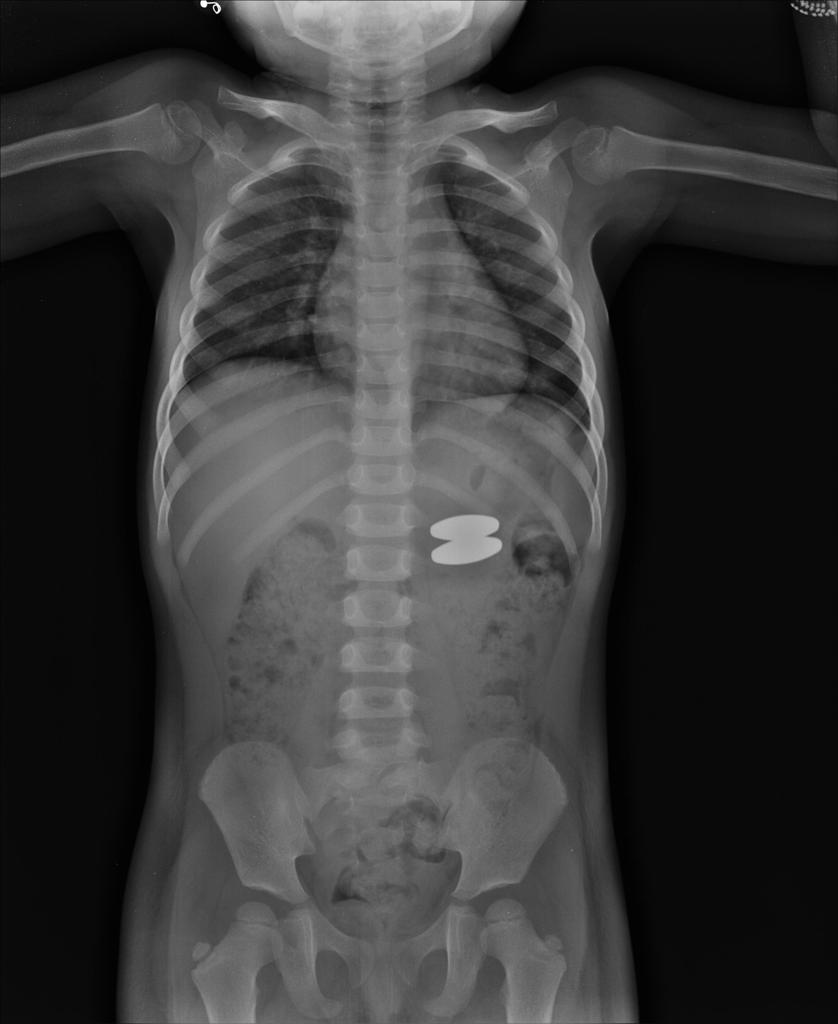 Read and guess 			the meaning:
Dg.: 
Corpus alienum trac. GI l.sin. sine compl, sine inflam.


Corpus alienum tractus gastrointestinalis lateris sinistri sine complicationibus, sine inflammatione
[Speaker Notes: Preč’tať, pokúsiť sa preložiť, ako zaujímavosť možno uviesť, že na r. snímke je dieťa, ktoré prehltlo 2 kovové magnetky]